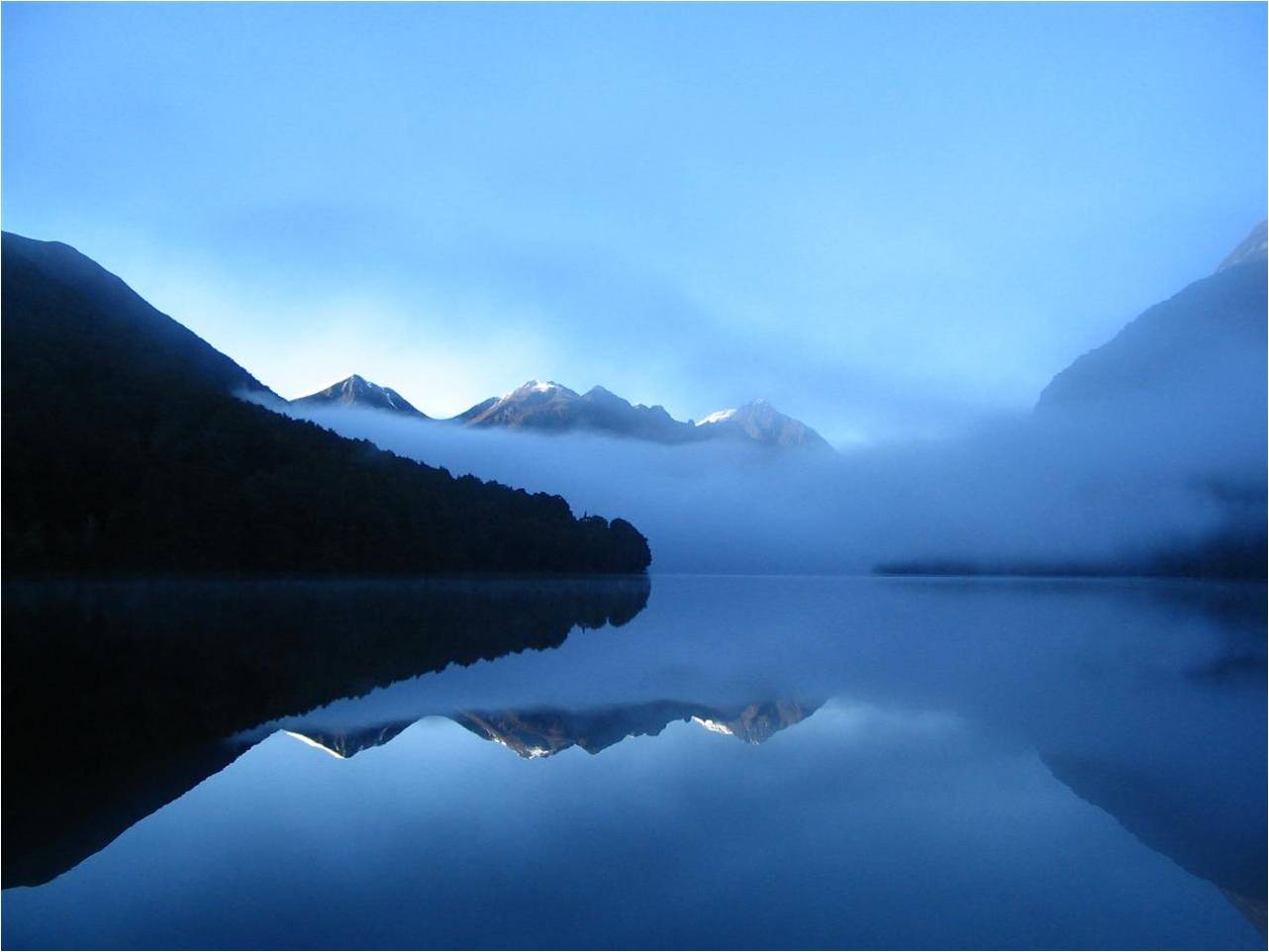 God’s Peace
Ephesians 2:11-18
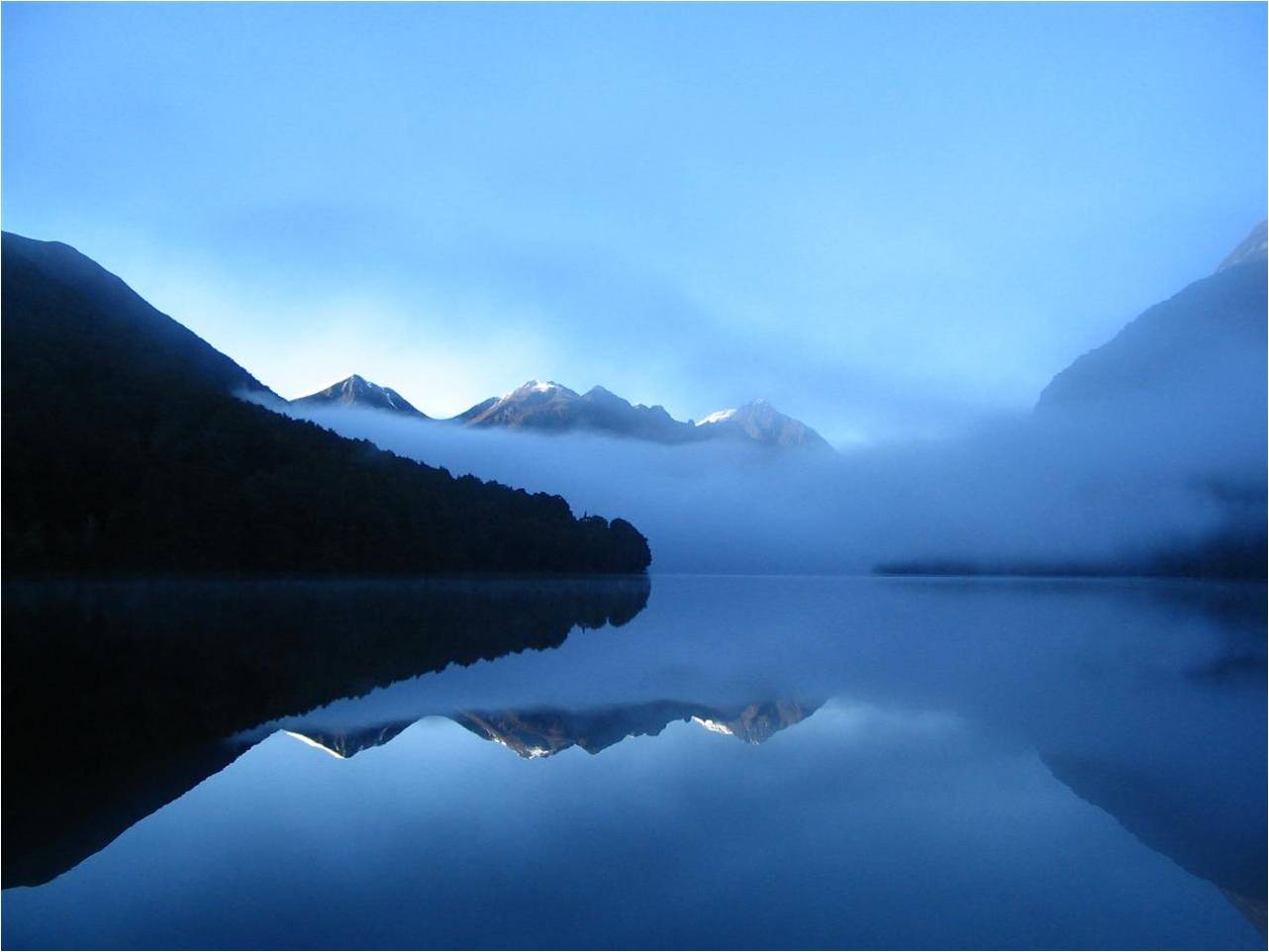 Internal Peace Results From Fellowship With God
Romans 5:1
John 16:33
Romans 14:17
The kingdom of God…is peace!
Jesus is our peace
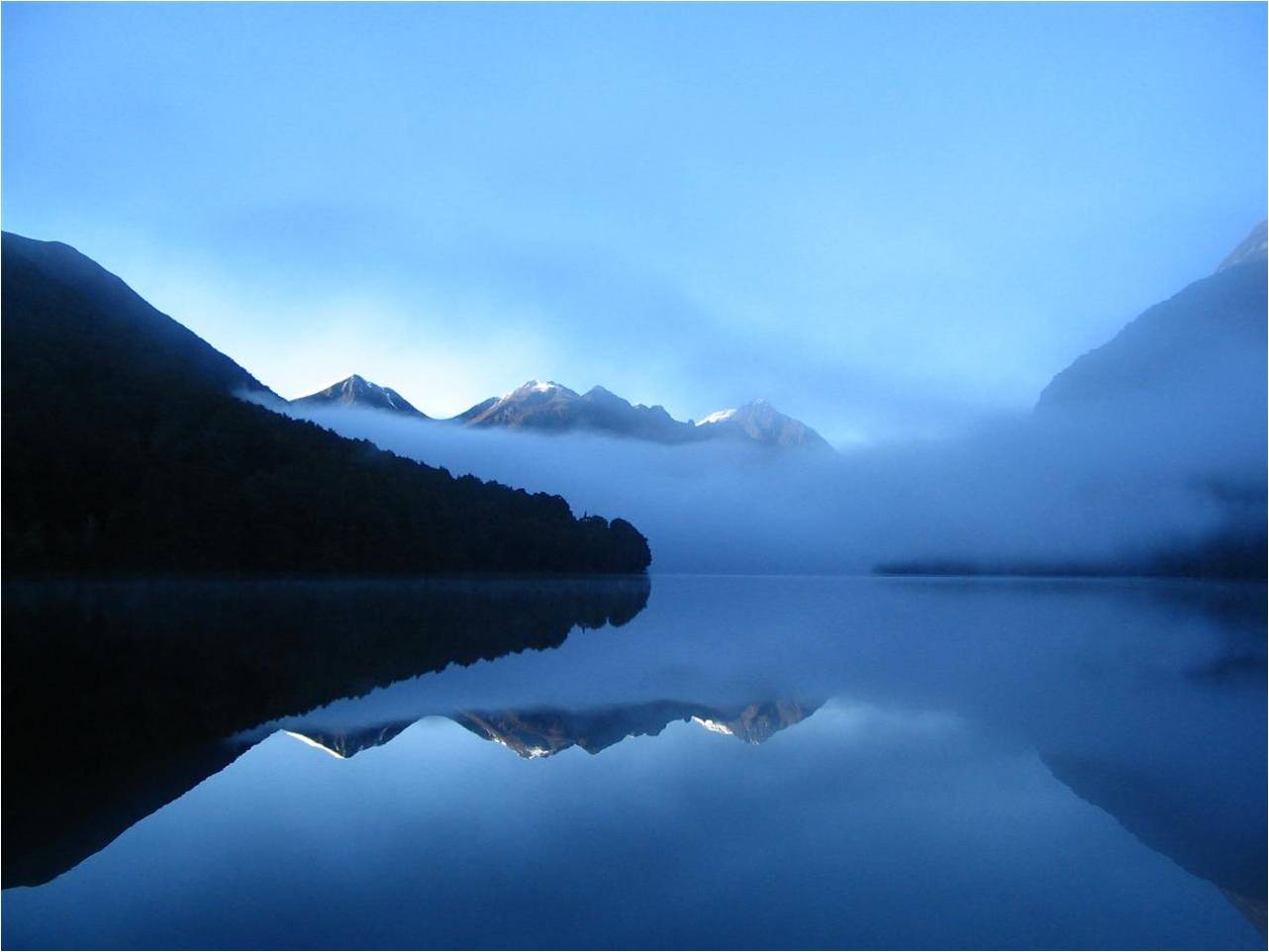 Internal Peace Results 
When We 
Are At Peace             With God
John 14:27
Galatians 5:22 peace is fruit of the Spirit
Romans 8:6-7
2 Thessalonians 3:16
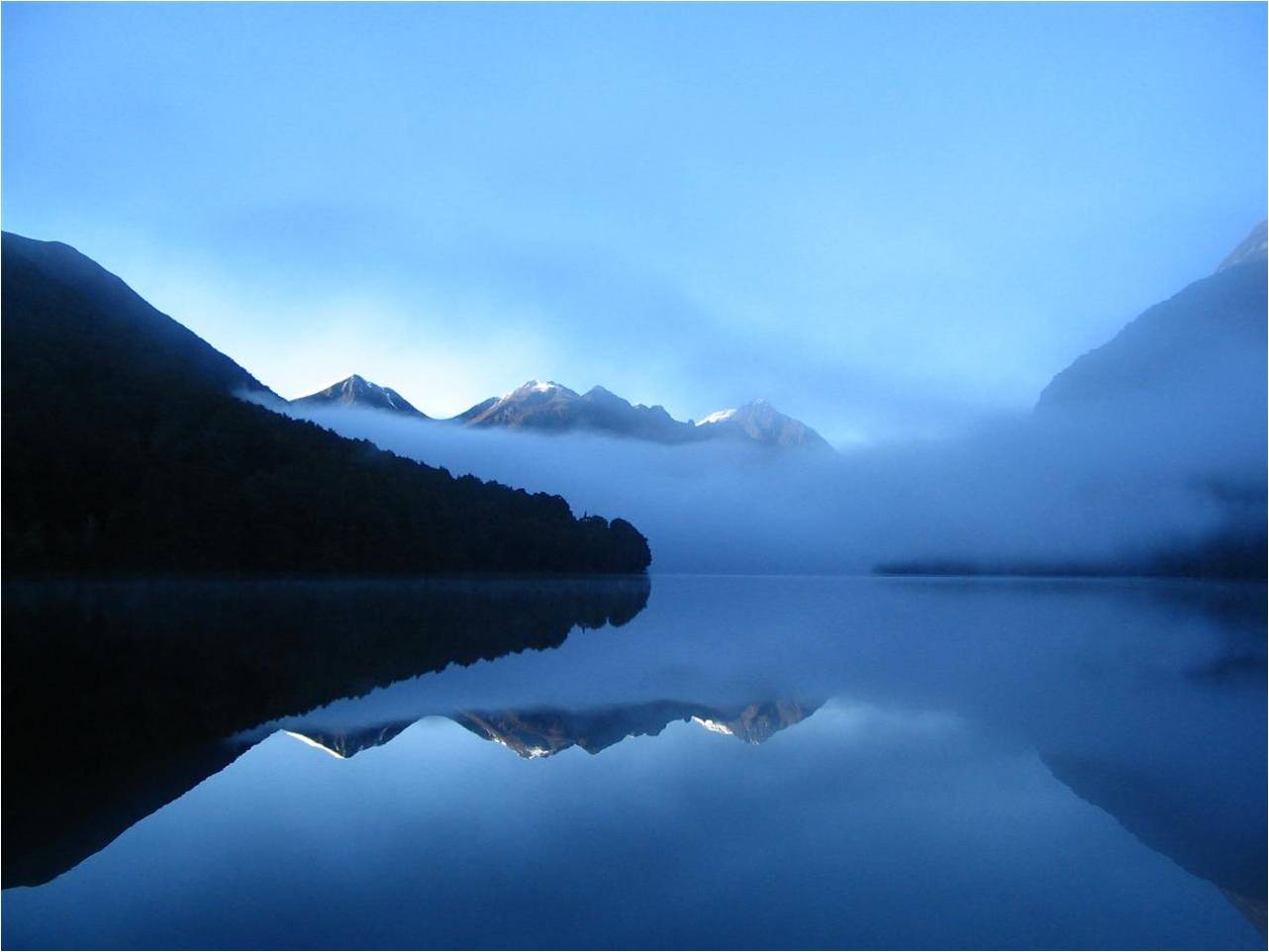 God’s Peace Effects Our Relationships
Hebrews 12:14 “pursue peace with all men”
Romans 14:19 “pursue the things which make for peace”
1 Thessalonians 5:13 “live in peace…”
Romans 12:18 “so far as it depends on you…”
God has not promised us peace with others (Matthew 10:34-36)
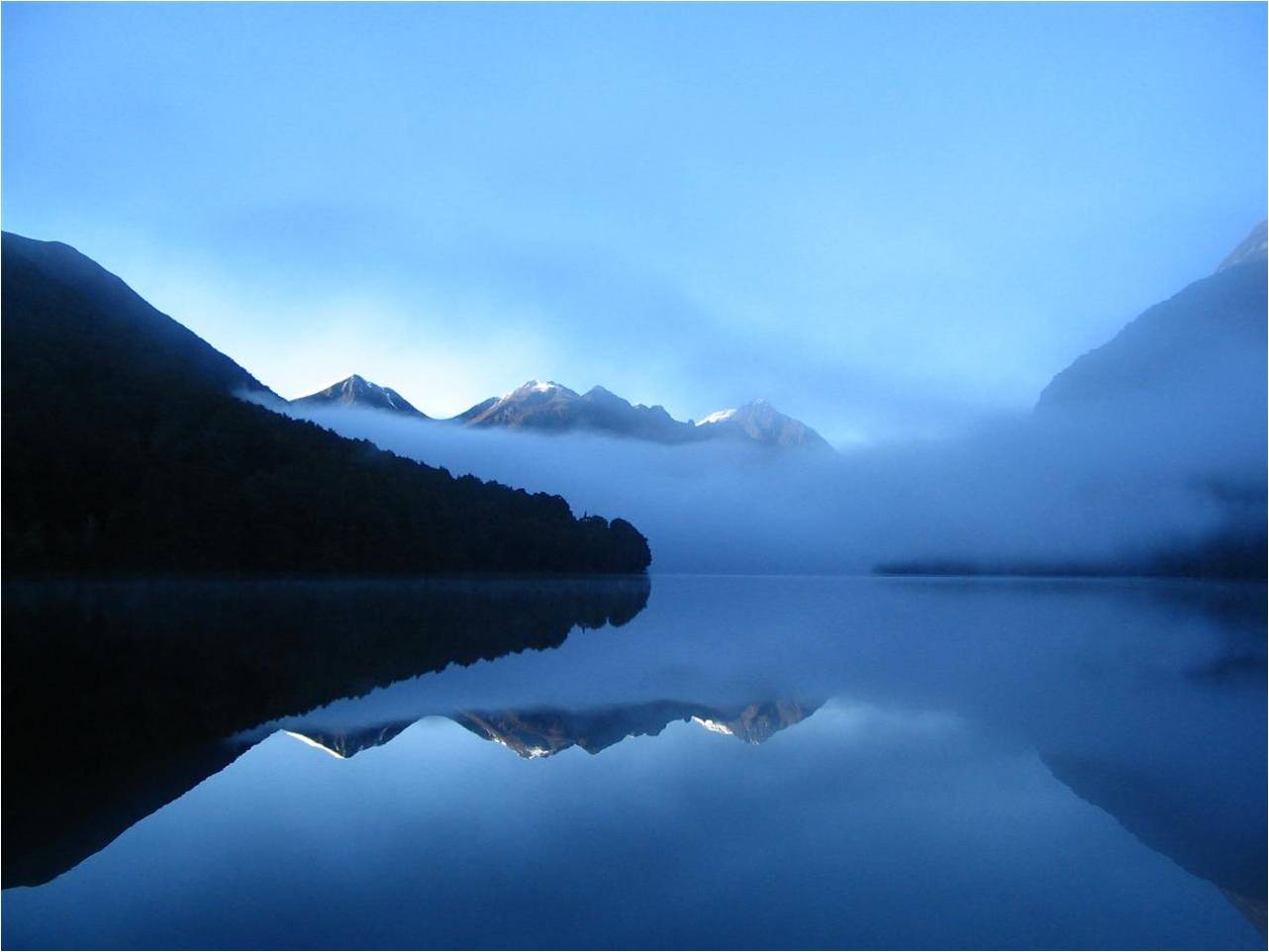 How Do We Get God’s Peace 
To Grow Within Us?
Philippians 4:6-9
		We must pray to God
		We must dwell on proper things
Colossians 3:15
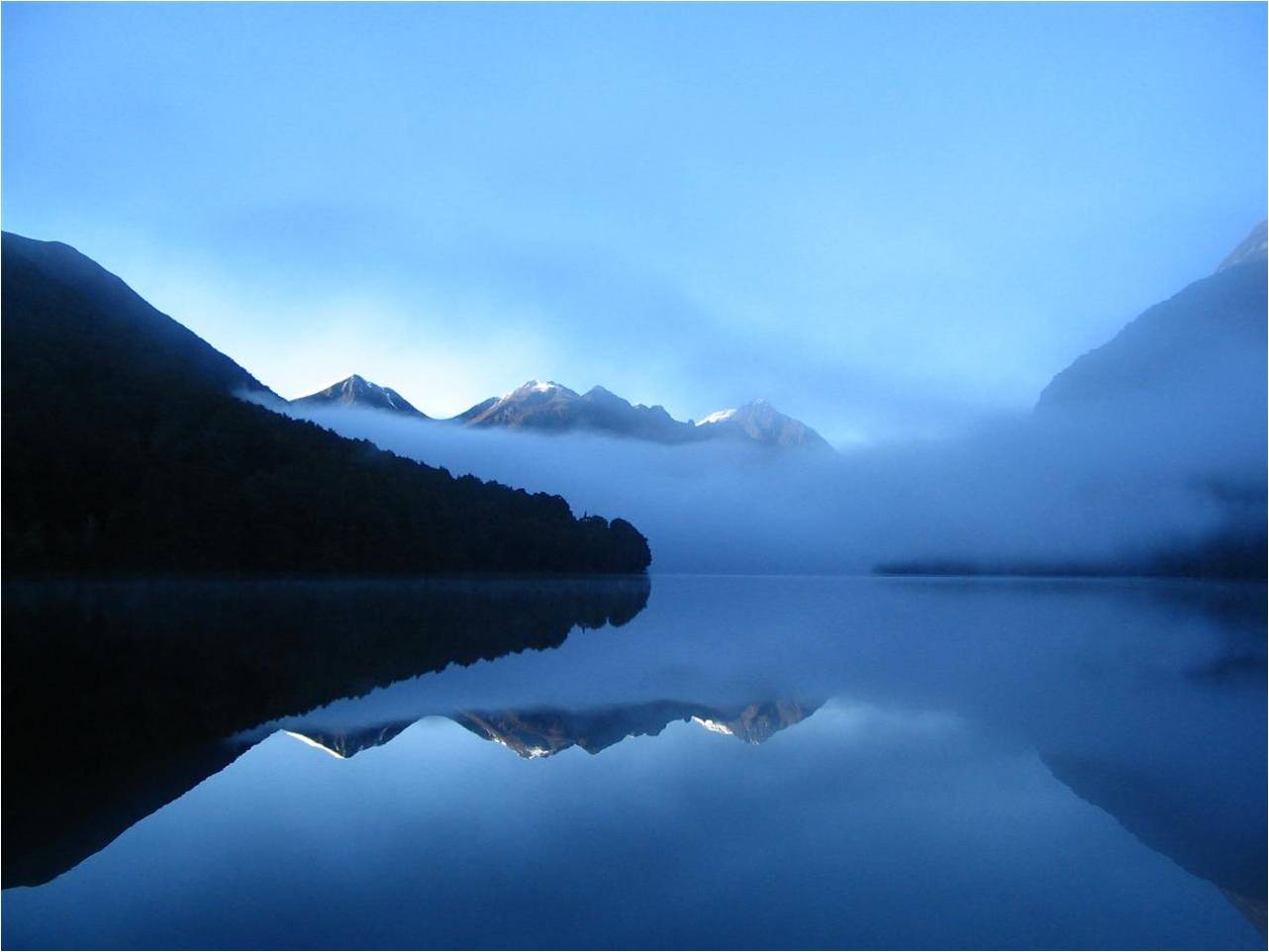 “Peace be with you” (John 20:19, 21, 26)
John 15:7-11
Does the peace of God              dwell within you?
Is your joy made full in Christ?